Driver Debugging Basics
Khalil Nassar
Senior Systems Engineer
Microsoft Corporation
Agenda
Debug 01100101 (Debug 101)
x64 versus x86 Differences
Essential Command Reference
Windows Vista and Windows Server code name “Longhorn” Architectural Changes
Debugging Techniques
Top 10 Questions
Debug 01100101
What is a debugger
State
Debugger view
Breakpoints and scripts
Debug 01100101
What is a debugger?
Debug 01100101
State
Virtual memory
Process List	-> Directory Base List -> VM
				-> Thread List -> Reg Context
Debug 01100101
State
Interrupts
Timeslice/Dispatch
demo
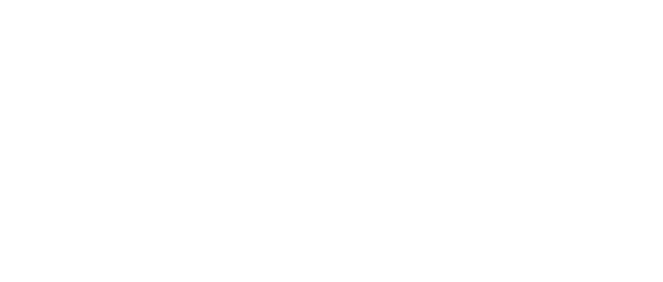 Manipulating Debugger View
Debug 01100101
Manipulating Debugger View
.process
.cxr, .trap
.thread
.frame
Debug 01100101
Breakpoints and Scripts
Pseudo registers
Aliases
Debug 01100101
Useful Pseudo Registers
$teb,$peb,$p,$ea,$proc,$thread,$tid,$tpid,$mod,$base,$addr,$imagename
$ea2 – for instructions that have 2 effective addresses
$callret
$dbgtime – debugger’s current time
$scopeip – returns the instruction pointer for the currently set scope
$bp – last hit break point
Debug 01100101
$bphit – user ID of breakpoint just hit
$frame – current frame number
$! – prefixing a symbol with $! will cause only the current scope to be searched
$exentry – address of the entry point for the first executable of the current process
$t0 - $t9 – actual pseudo registers used for temporary values
Debug 01100101
$ip – The current instruction pointer
$eventip - The IP at the time of the current event. This can be different from $ip if you switch threads or manually change the IP register 
$previp - The $eventip value from the last event. The last event for a user means the last prompt. If there wasn't a last event it'll be an error 
$relip - Any related IP value for the current event. When you are branch tracing it'll be the branch source, otherwise it'll be an error.
$retreg = eax (x86) , ret0 (ia64),rax (x64)
$CurrentDumpPath
Debug 01100101
Debugger Aliases
	  @#ModuleName          string
	  @#ImageName           string
	  @#LoadedImageName     string
	  @#SymbolFileName      string
	  @#MappedImageName     string
Debug 01100101
@#Base                ULONG64
	  @#Size                ULONG
	  @#TimeDateStamp       ULONG
	  @#Checksum            ULONG
	  @#Flags               ULONG
	  @#SymbolType          USHORT
Debug 01100101
@#ImageNameSize       ULONG
	  @#ModuleNameSize      ULONG
	  @#LoadedImageNameSize ULONG
	  @#SymbolFileNameSize  ULONG
	  @#MappedImageNameSize ULONG
Debug 01100101
Useful Breakpoints
Self clearing call returning –
bp func "bp /1 @$ra \"r$retreg\";g“
Set a bp on a yet to be defined module –
bu  /1 wmain "ba w4 g_Var \"j ( @@(g_Var==%1) ) '.echo broken because g_Var is %1'; 'gc' \";g“
bu notepad!winmain ".printf \"notepad!winmain entered with hInstance = %p\\n\", poi(hInstance);g"
Debug 01100101
Script Examples
Search for kernel trap frames. Demonstrates arbitrary processing on each hit
 .foreach ($addr { s-[1]d 80000000 l?7fffffff 23 23 }) { ? $addr ; .trap $addr - 0n52 ; kv }!vm
Debug 01100101
Script Examples continued
Display full callstack for all threads
r? $t0 = &nt!PsActiveProcessHead
.for (r $t1 = poi(@$t0); (@$t1 != 0) & (@$t1 != @$t0); r $t1 = poi(@$t1))
{
     r? $t2 = #CONTAINING_RECORD(@$t1, nt!_EPROCESS, ActiveProcessLinks);
     .process /p /r $t2
     !process $t2 7
}
x64 And x86 Differences
Architectural Issues
Debugging Relevant Issues
x64 And x86 Differences
Architectural
Registers
Exception handling
Stack walking
x64 And x86 Differences
Debugging Relevant
Debug 32-bit processes with the 32-bit debugger
UMDH issues with x64
From the debugger – access CPU registers with @
Issues encountered building the Keyboard filter driver for x64
Virtual memory translation
Practice inspection with quad words (dq)
x64 And x86 Differences
Trap Frames
Nonvolative registers (rbx, rsi, rdi, etc.) not preserved for perf reasons
Must dig them out of the callee stacks
Essential Commands
Debugger Setup
.sympath, .srcpath, .lsrcpath, .lines
.reload, lml
!sym noisy
.enable_unicode 1
x
Essential Commands - 2
Virtual Memory
!pool, !poolused, !poolval, !poolfind
!vm
!vprot, !address
Essential Commands - 3
System Wide
!locks, !irpfind -4/v
!pcr, !idt
!object, !drvobj, !devstack
!cpuid
Essential Commands - 4
Relative To Current Thread
!peb, !teb
!handle
!thread
.cxr, .trap
.exr -1
Essential Commands - 5
Relative To Current Process
!process, !pcr
Essential Commands - 6
Error Analysis
!analyze –v, !verifier, !avrf
!error, !errorlog, !gle
.exr -1, .eventlog, .lastevent
Essential Commands - 7
Data Analysis
dv, dt, ?, ??
k (kp, kP, kv, kn)
r (rMff)
.formats
d (dc, du, dq, dl, dds, dqs)
!d
u, ub, uf
Essential Commands - 8
Execution
g, t, p, wt, bp, bu
sx
New Commands
.bpsync 1
.flash_on_break
Windows Vista/Windows Server Longhorn Architectural Changes
Improved Thread Pooling – including multiple thread pools
Boot environment reengineered
Need KD for unsigned kernel drivers on x64
demo
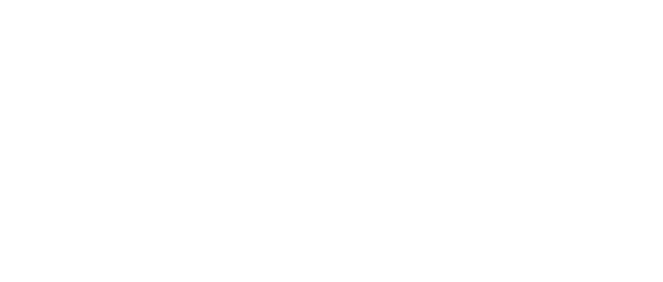 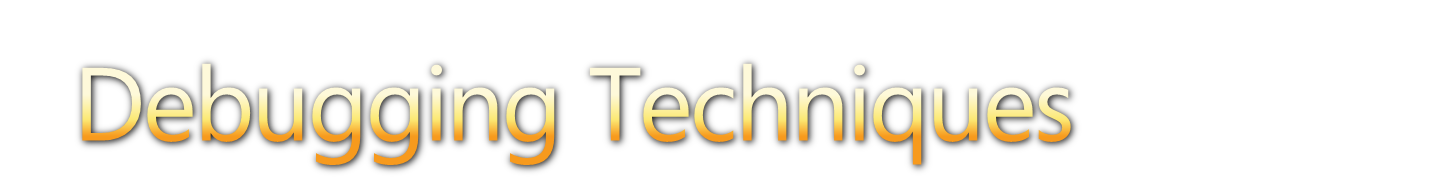 Top 10 Debugger Questions
#10:  Is there a way to redirect the output of a debugger extension to a text file?
Top 10 Debugger Questions
#9:  Is there a way to make the debugger flash or emit a sound when a breakpoint is hit?
Top 10 Debugger Questions
#8:  .kdfiles on Windows Vista
Top 10 Debugger Questions
#7:  Breaking in Main() from KD. Module Load
Top 10 Debugger Questions
#6:  .crash behavior
Top 10 Debugger Questions
#5:  BCDEDIT
Top 10 Debugger Questions
#4:  Why Does KD Get Wedged
Top 10 Debugger Questions
#3:  kd -kl
Top 10 Debugger Questions
#2:  Can I force the symbols to match?
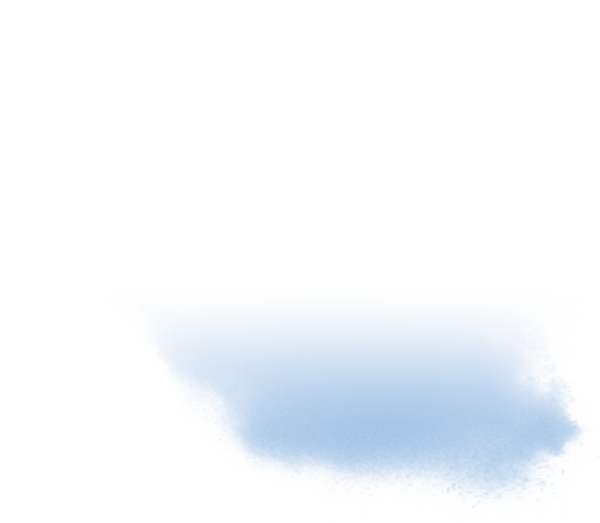 Top 10 Debugger Questions
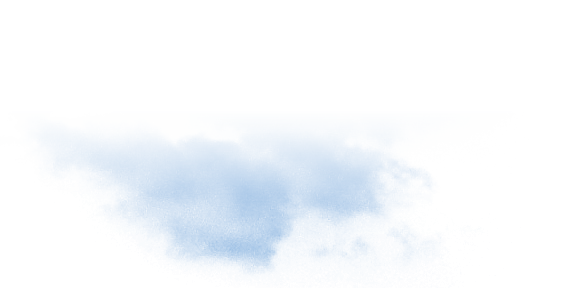 #1:    Why is the sky blue?
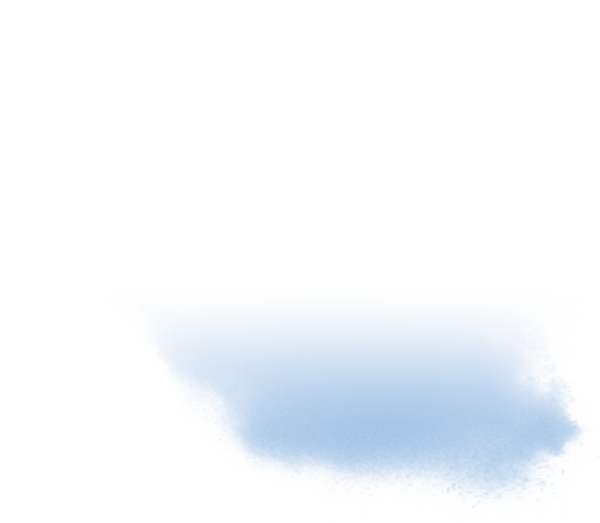 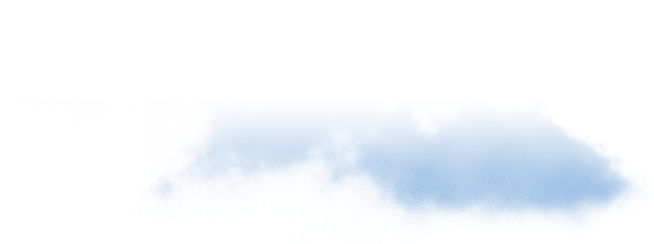 Summary
Debugging effectively requires understanding your target code, debugger theory and Operating System (OS) theory. This presentation has been an introduction to operating system and debugger theory with an emphasis on debugger capabilities and commands. The related lab gives hands on experience with driver and OS theory using the debugger as the enabler
Call To Action
Understand the system state, not just your driver
Virtual Memory
Interrupts
Timeslice/Dispatch
Go beyond Call Stacks and Exceptions
Know more of the essential commands
Debugging Well is Very Rewarding
Additional Resources
Web Resources
Debugging Tools for Windows: http://www.microsoft.com/whdc/DevTools/Debugging/default.mspx 
Training, message boards, etc: http://www.microsoft.com/whdc/devtools/debugging/resources.mspx 
Related Sessions
DVR-T410 Driver Debugging Basics
DVR-C478 Debugging Drivers:  Discussion
DVR-C408 Driver Verifier:  Internals Discussion
DVR-H409 Debugging Bugs Exposed by Driver Verifier:  Workshop
DVR-H481 64-bit Driver Debugging Basics:  Workshop (2 sessions)
Help:  Create a support incident:  DDK Developer Support
Feedback:   Send suggestions or bug reports:
Windbgfb @ microsoft.com
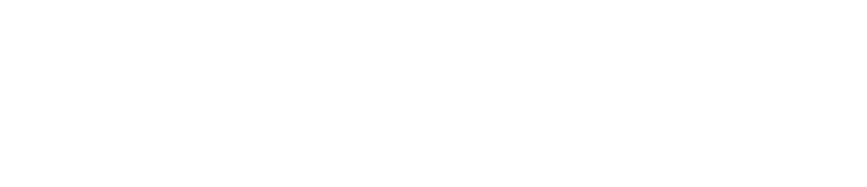 © 2007 Microsoft Corporation. All rights reserved. Microsoft, Windows, Windows Vista and other product names are or may be registered trademarks and/or trademarks in the U.S. and/or other countries.
The information herein is for informational purposes only and represents the current view of Microsoft Corporation as of the date of this presentation.  Because Microsoft must respond to changing market conditions, it should not be interpreted to be a commitment on the part of Microsoft, and Microsoft cannot guarantee the accuracy of any information provided after the date of this presentation.  MICROSOFT MAKES NO WARRANTIES, EXPRESS, IMPLIED OR STATUTORY, AS TO THE INFORMATION IN THIS PRESENTATION.